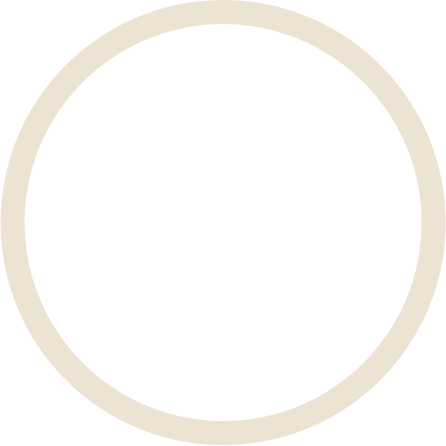 JUNE
2025
Sun
Mon
Tue
Wed
Thu
Fri
Sat
08
01
09
02
10
03
11
04
12
05
13
06
14
07
15
16
17
18
19
20
21
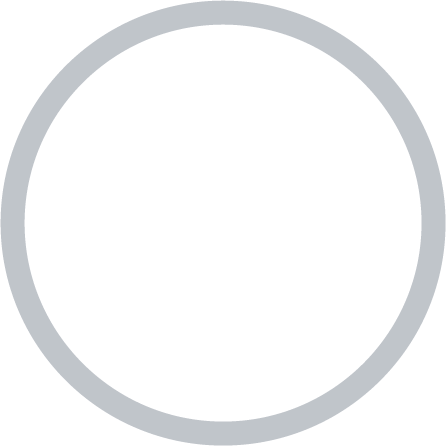 22
23
24
25
26
27
28
29
30
Notes
To-do list
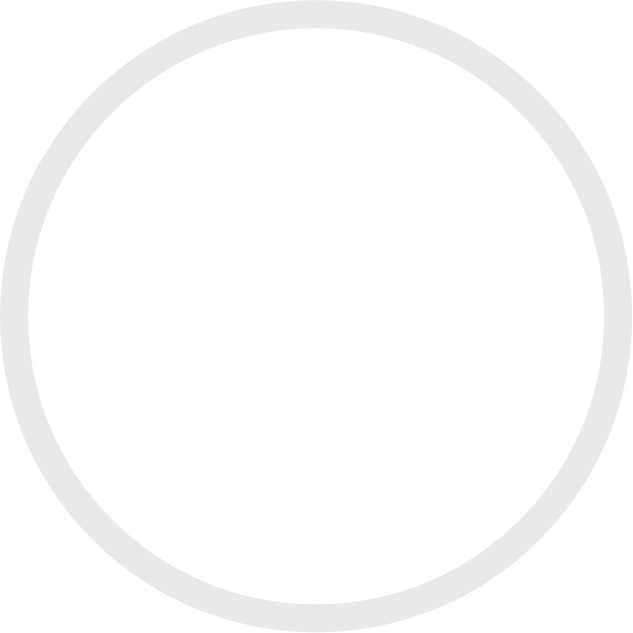